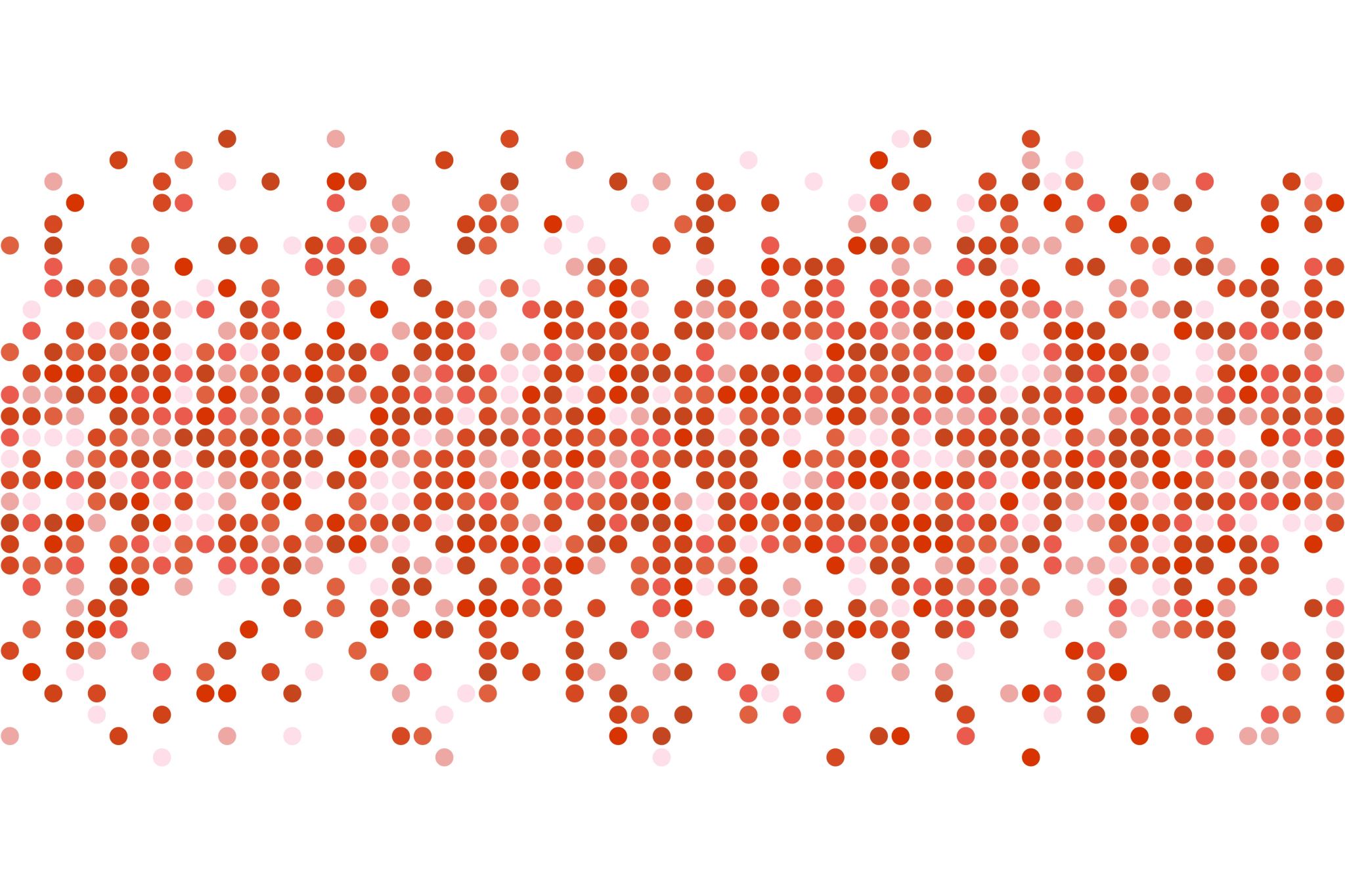 TEMA 3
Solución de sistemas de ecuaciones lineales y no lineales
3.1.1 Sistemas de ecuaciones lineales
3.1.2 Eliminación de Gauss-Jordan m ecuaciones con n incógnitas
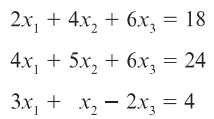 Álgebra matricial
Nota: La solución está en el archivo de Excel: ”Operaciones con matrices”